Game 4
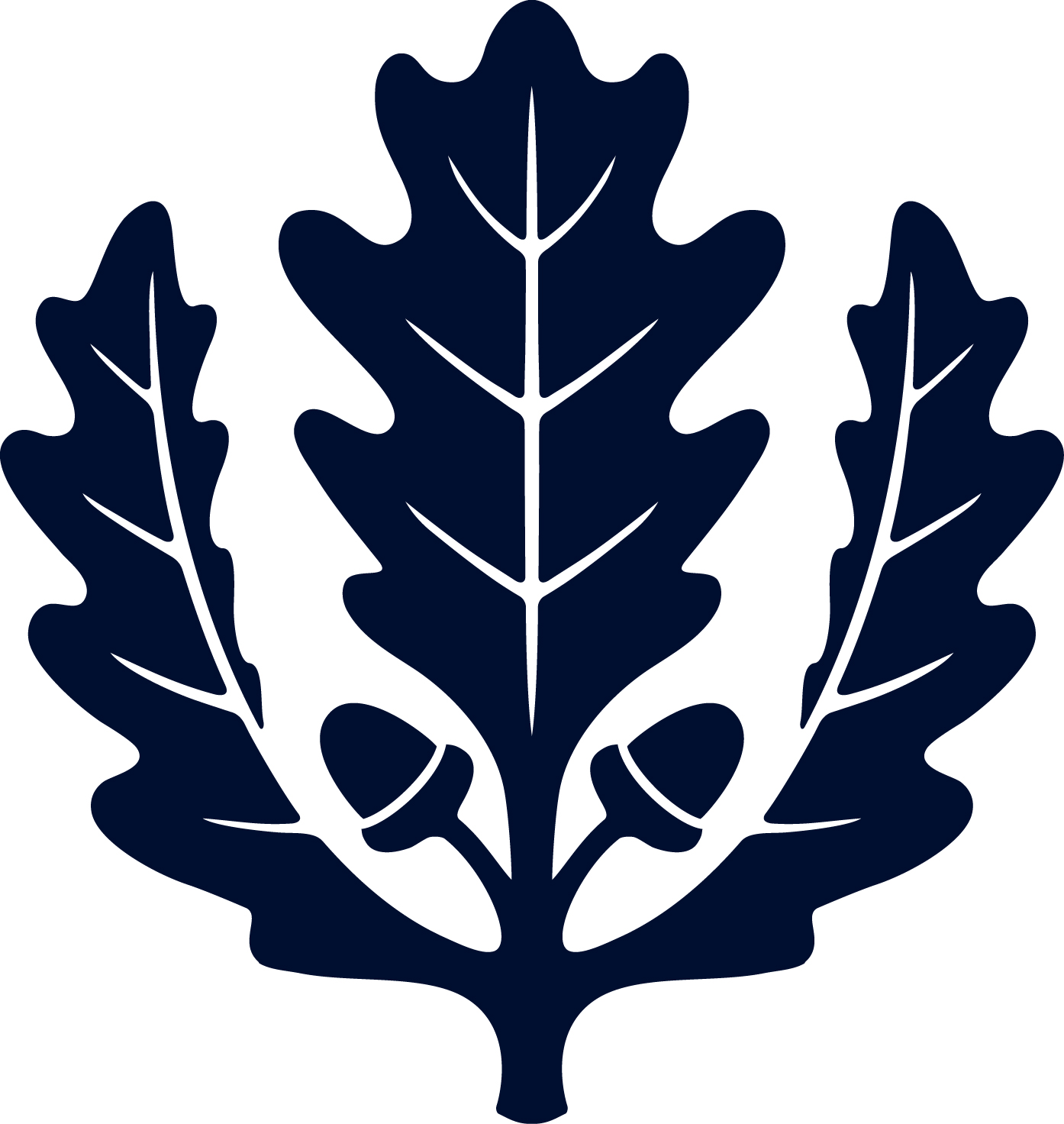 Sequential Games
out
0, 100
in
E
50,    50
acc
M
fight
–50,  –50
The Game
2
Four Personalities
Enter	Accommodate	“Nice”

Enter	Fight	“Selfish”

Stay Out	Accommodate	“Too Nice”

Stay Out	Fight	“Mean”
3
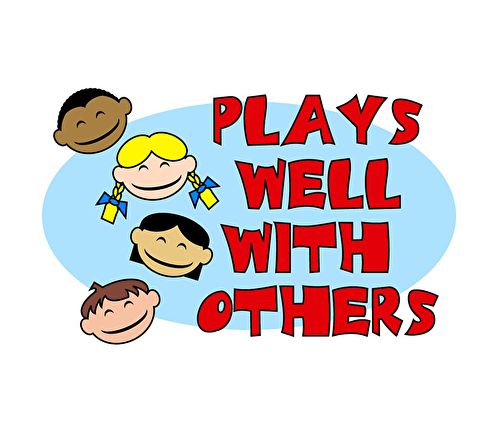 4
Class Division
“Nice”  	  (Enter,Accommodate)	  81%
“Selfish” 	  (Enter,Fight)	 8%
“Too Nice” 	  (Stay Out,Accommodate)	11%
“Mean” 	  (Stay Out,Fight)	0%

Enter:    	 	33	Out: 4
Accommodate:		34	Fight: 3
5
Poetic Justice
Nice   v. Nice	(both share)			100
Mean v. Mean	(both monopoly)		100

	Nice  	 v.  Too Nice		150	 /  	50
	Nice	 v.   Selfish	   	 0	 / 	0
	Nice      v.   Mean	  	50	 /	-50
	Selfish	 v.   Selfish	  	  -100	 / 	-100
6
Nice
And Lucky (vs. Too Nice)	    150 points

Ethan
Kathryn
7
Nice
But Unlucky (vs. Selfish)	       0 points

Amari
Cole
Haishuo
8
Selfish & Mean vs. Nice
Selfish (Enter/Fight)	       	       0 points

Jack
Justin F.
Preston
9
Optimal Strategies
50,    50
acc
34 students


					 3 students

Expected Payoff:	   50(34/37) - 50(3/37) = 42
Entry is profitable!
M
fight
–50,  –50
10
Summary
Thinking ahead is critical!

People DO make the right decision         
	in the present

You must anticipate that decision
	in the future
11